Lecture 08Analog Input
CE346 – Microprocessor System Design
Branden Ghena – Spring 2021
Some slides borrowed from:Josiah Hester (Northwestern), Prabal Dutta (UC Berkeley)
Today’s Goals
Explore methods for sensing analog signals
Comparators
Analog-to-Digital Converters

Discuss nRF implementation of these peripherals
2
Outline
Comparators (and nRF implementations)

General ADC Design

nRF ADC Implementation
3
Analog signals
Exist in infinite states
From a maximum to a minimum

Often used for interactions with the real world
Sensors usually generate analog signals

Microbit example: microphone
4
Interacting with analog signals
Microcontrollers are inherently digital

Need a method for translating analog signal into a digital one

Options:
Determine if signal is higher or lower than some amount (Boolean)
Determine voltage value of signal (N-bit number)
5
Interacting with analog signals
Microcontrollers are inherently digital

Need a method for translating analog signal into a digital one

Options:
Determine if signal is higher or lower than some amount (Boolean)
Determine voltage value of signal (N-bit number)

Determination is done by a Comparator
6
General comparator design
Compares an analog input signal to a reference voltage

VOUT digital signal
High: VIN > VREF
Low:  VIN < VREF

Advantages:
Simple
Low power
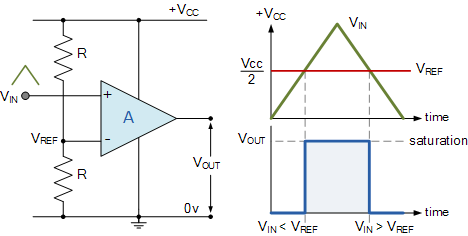 7
Comparator design questions
What reference voltages are available?
Usually a few internal voltages
Usually also allows external references

When is an output generated?
Usually when status changes
Low-to-high, High-to-low, Both (like GPIO interrupts)
8
Hysteresis
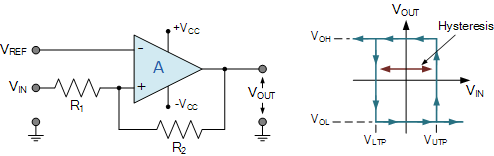 A window added around signal state changes to prevent small amounts of noise from changing the output
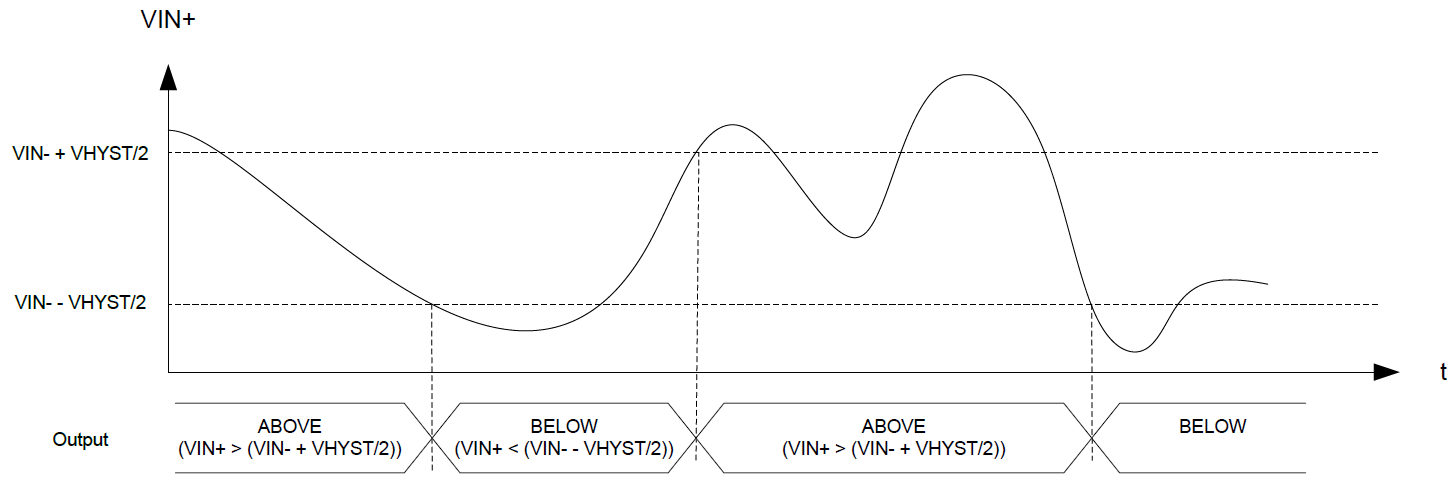 9
nRF low-power comparator (LPCOMP)
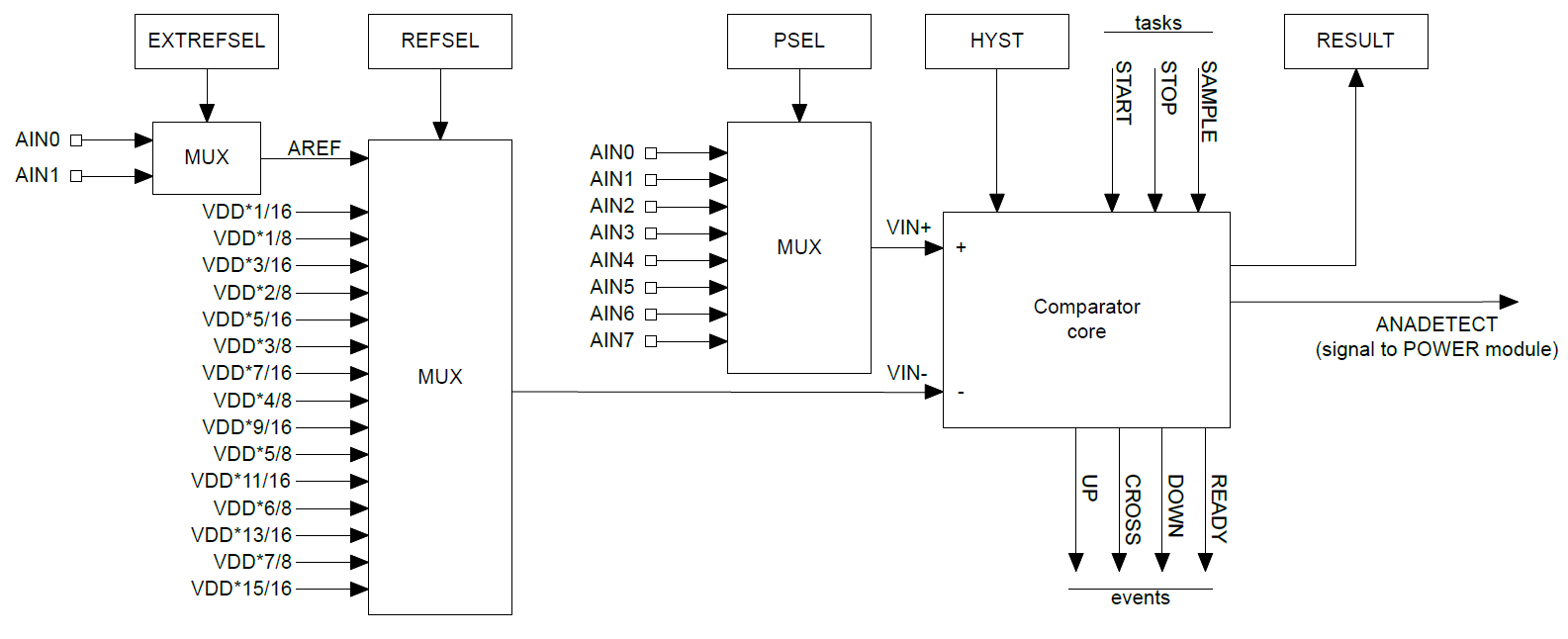 10
nRF low-power comparator (LPCOMP)
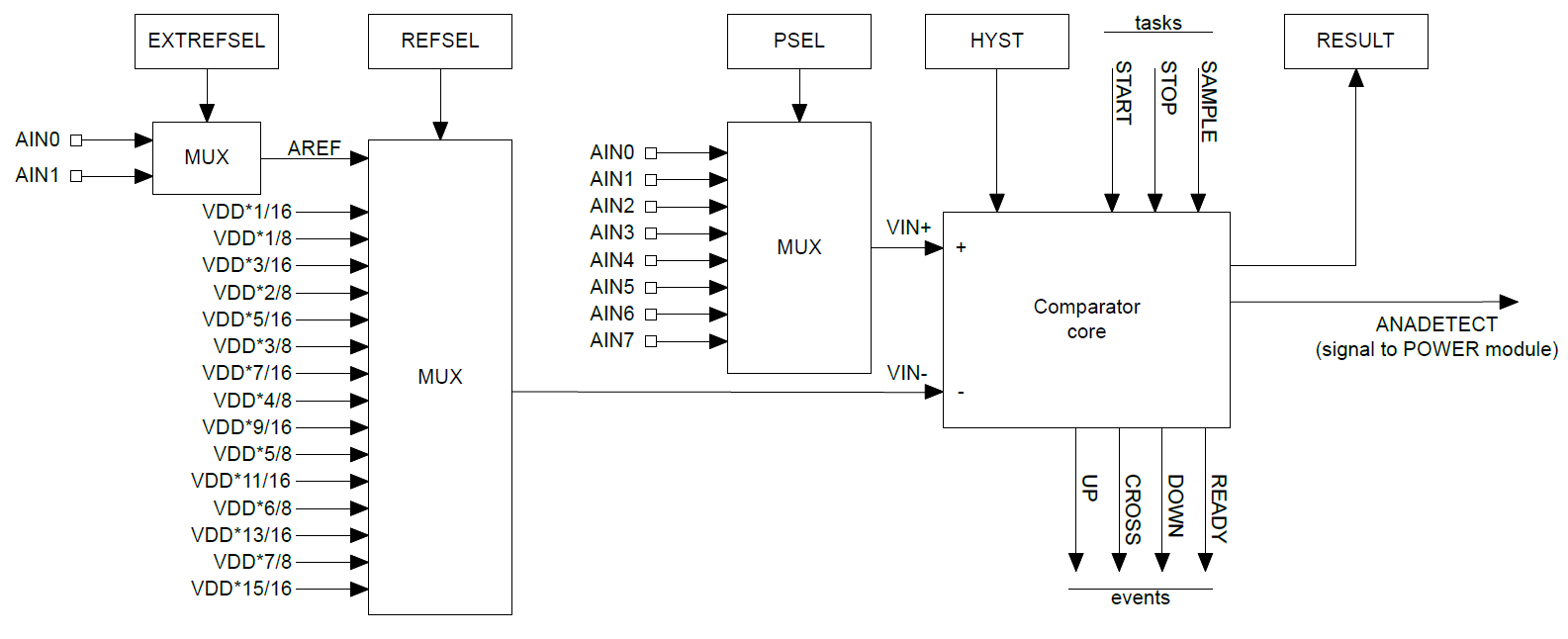 Input: one of eight analog input pins
11
nRF low-power comparator (LPCOMP)
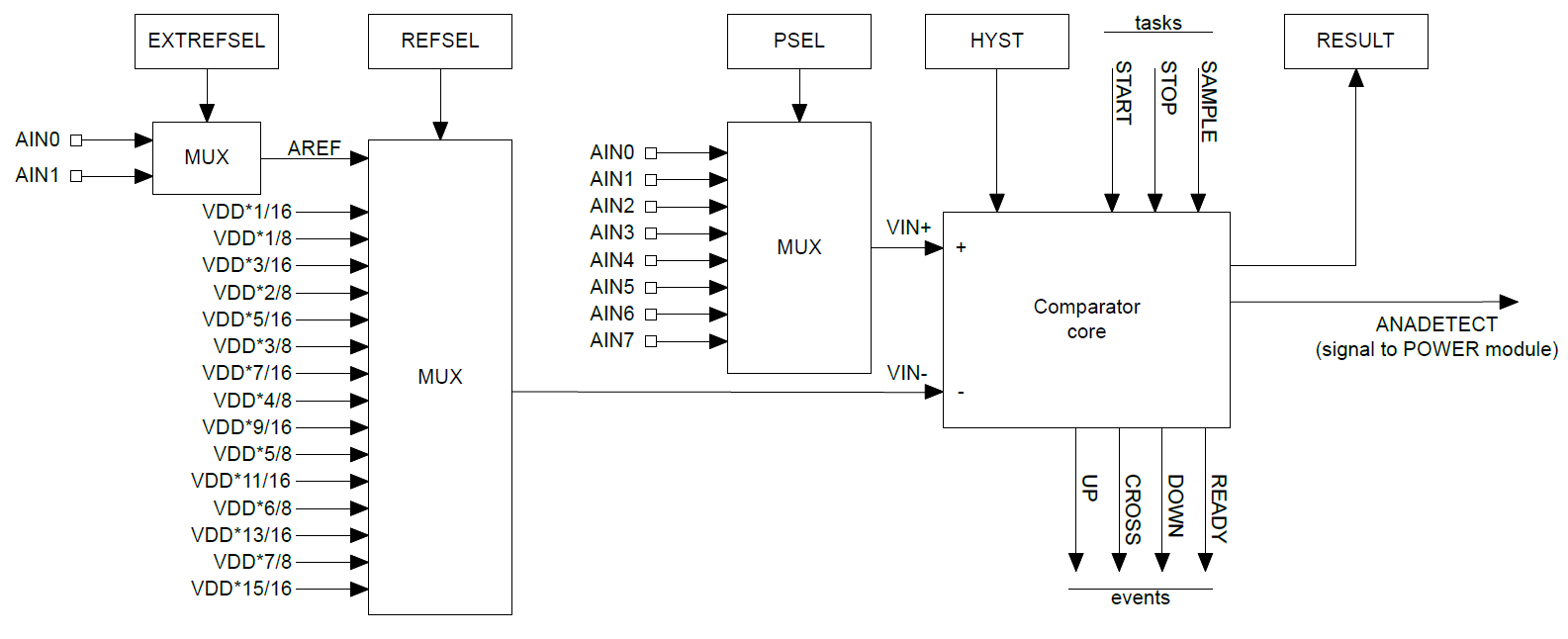 Reference: one of two analog inputs or selection of VDD * N/16
12
nRF low-power comparator (LPCOMP)
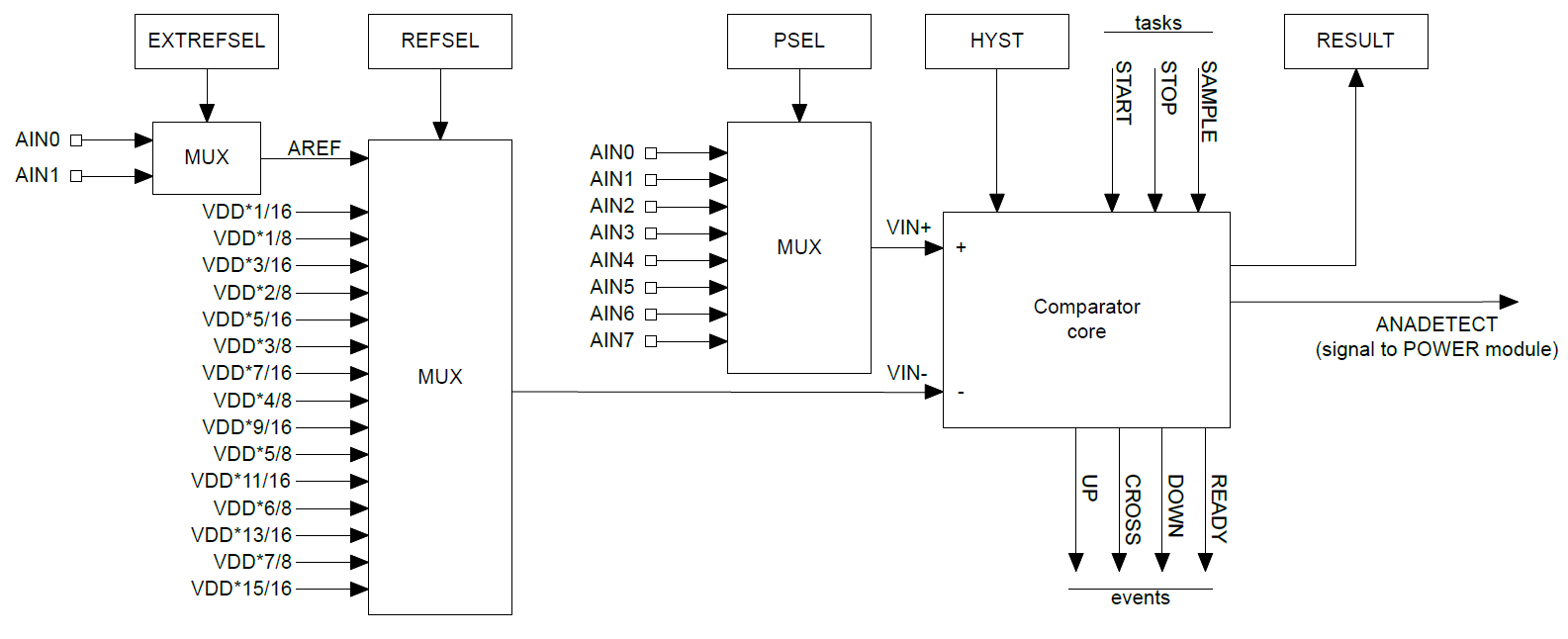 Hysteresis: +/- 50 mV range around VIN- when enabled
13
nRF low-power comparator (LPCOMP)
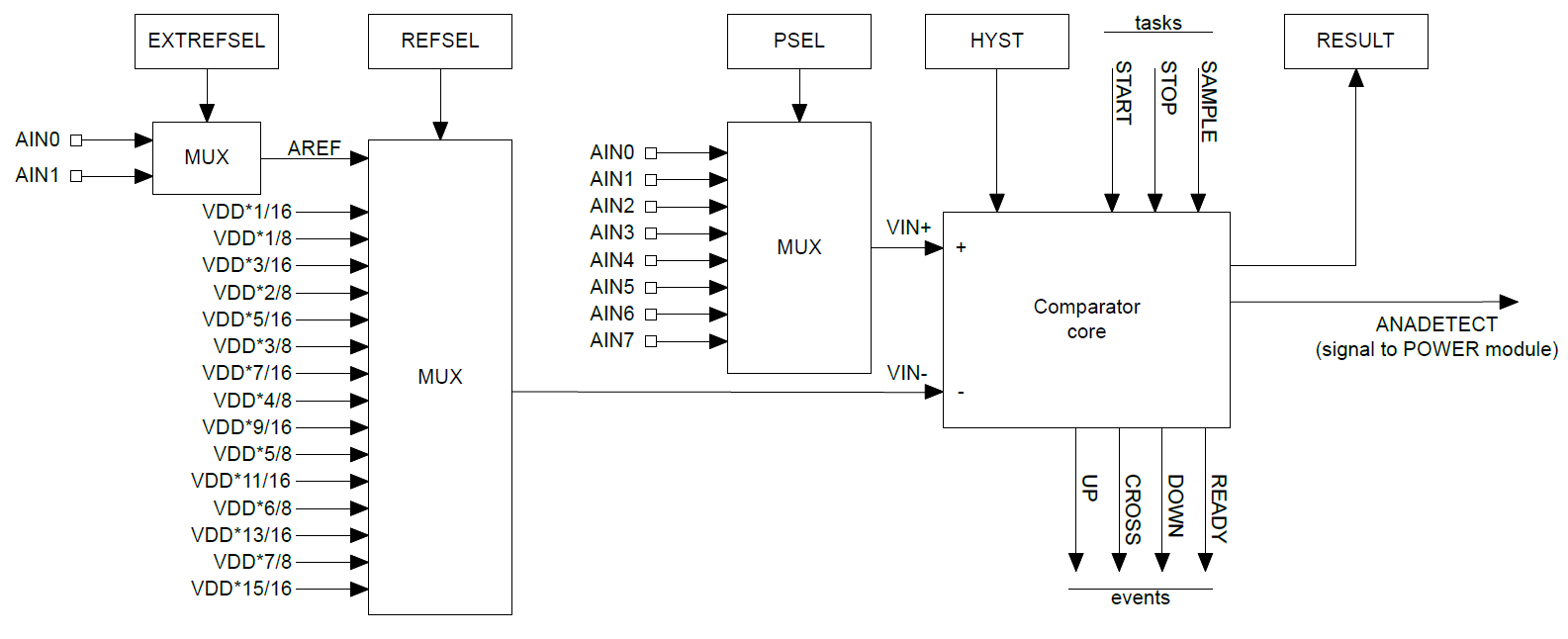 Events: transition signals + ready (~150 μs)
14
nRF low-power comparator (LPCOMP)
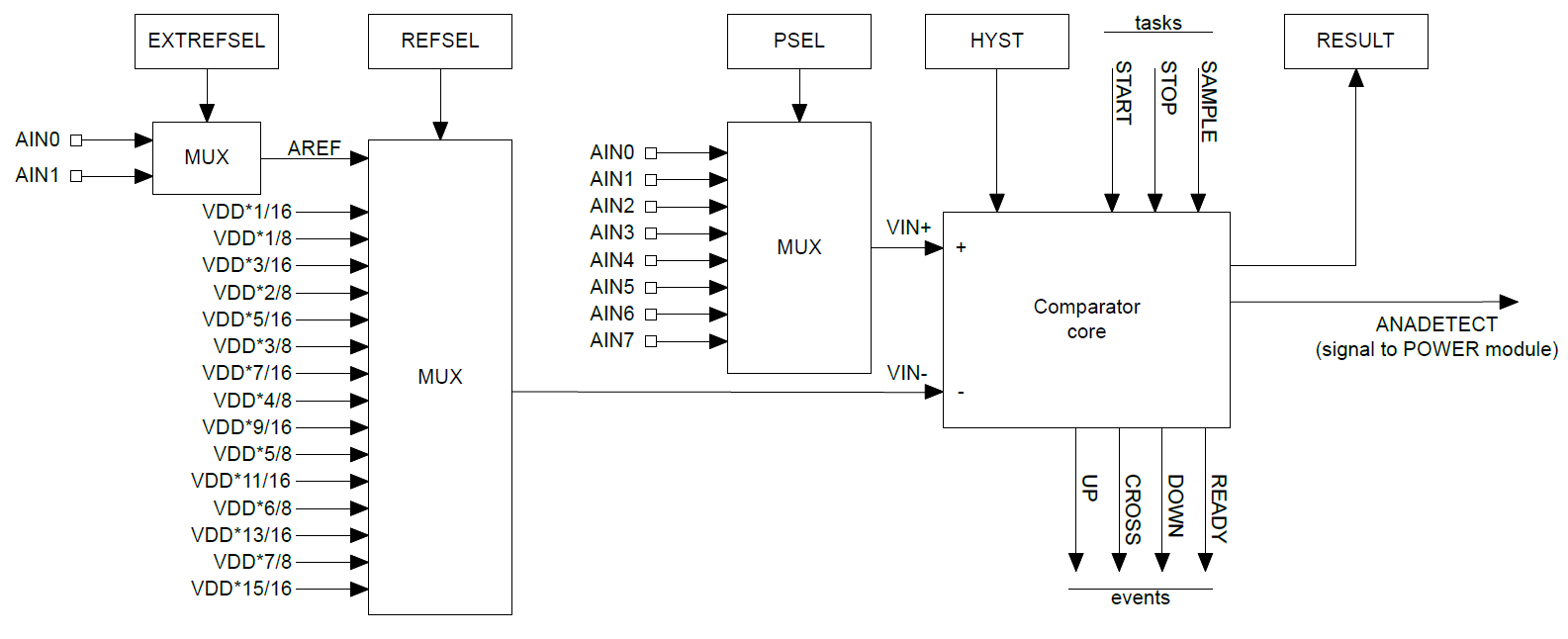 Can also request what the current comparison state is (high/low)
15
nRF low-power comparator (LPCOMP)
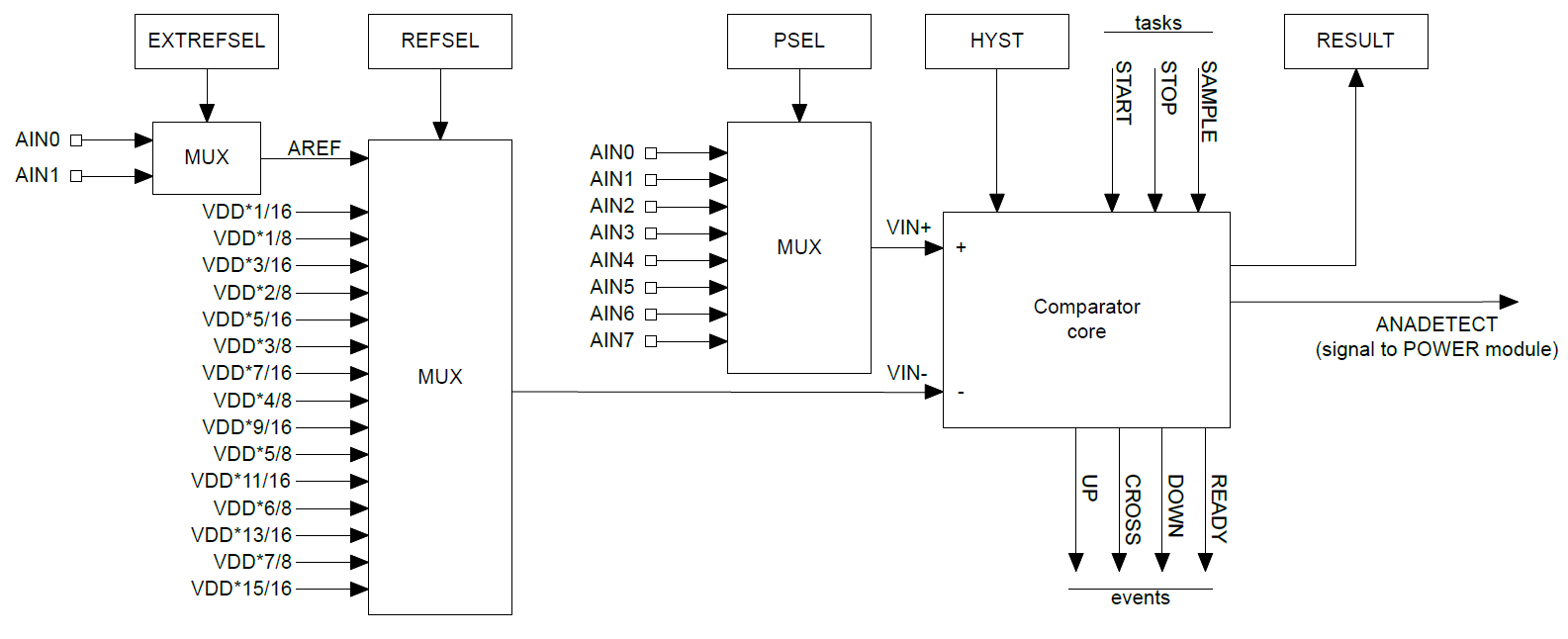 Can be used for low-power wakeup of microcontroller
16
nRF COMP peripheral
Analog Comparator (not low power)
More advanced version of a comparator (otherwise similar)

What advantages would a more capable comparator have?
More possible reference voltages
LPCOMP: VDD or input	COMP: VDD, 1.2v, 1.8v, 2.4v, or input
LPCOMP: 16 levels		COMP: 64 levels
Configurable hysteresis
LPCOMP: +/- 50 mV	COMP: any of the N/64 voltage levels
Faster detection
LPCOMP: 5 μs	COMP: 0.1-0.6 μs (depending on power mode)
17
nRF COMP peripheral
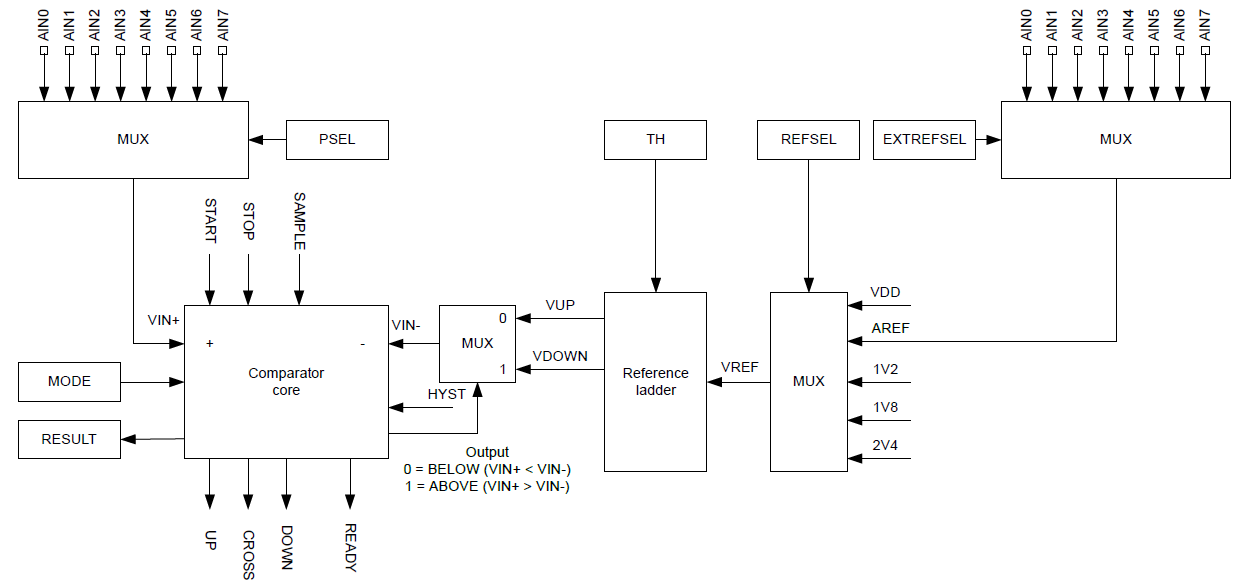 18
Internal reference voltages
Why have internal voltage references other than VDD?
19
Internal reference voltages
Why have internal voltage references other than VDD?

What if want you want to measure is VDD?
Battery voltage
Did someone just unplug me?
etc.

What if VDD isn’t stable?
Battery voltage
Energy-harvesting system
Hard to know what any particular value means…
20
Outline
Comparators (and nRF implementations)

General ADC Design

nRF ADC Implementation
21
Interacting with analog signals
Microcontrollers are inherently digital

Need a method for translating analog signal into a digital one

Options:
Determine if signal is higher or lower than some amount (Boolean)
Determine voltage value of signal (N-bit number)

Translation is done by an Analog-to-Digital Converter (ADC)
22
Quantization
Analog voltages are represented by discrete voltage levels

Comparators are 1-bit ADCs
Split into two regions
Good ADCs split into 4000-16000 regions

More levels gives a more accurate representation of the signal
23
Translating voltage and ADC counts
Analog
Digital (12-bit)
Digital (8-bit)
4095
3.3 V
255
3723
232
3 V
2482
155
2 V
1241
77
1 V
0 V
0
0 V
0
24
Quantization error
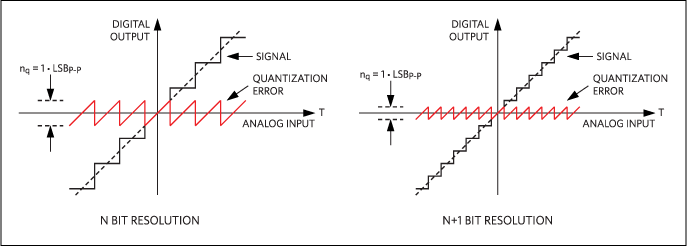 Resolution choice determines magnitude of error
Each extra bit halves the magnitude of error
25
Analog to digital translation process
Two steps:
Acquisition
Read in signal for some amountof time
Signal connected to a capacitor
Fills capacitor up to voltage level
Speed depends on input resistance
1-100 μs is common

Conversion
Determine which digital value the read signal corresponds to
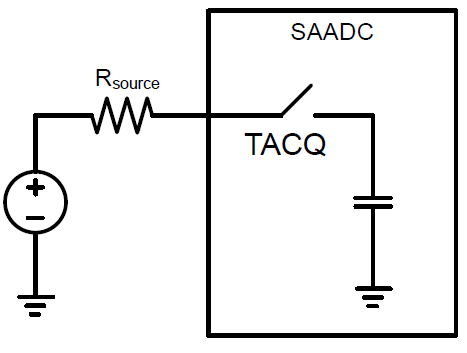 26
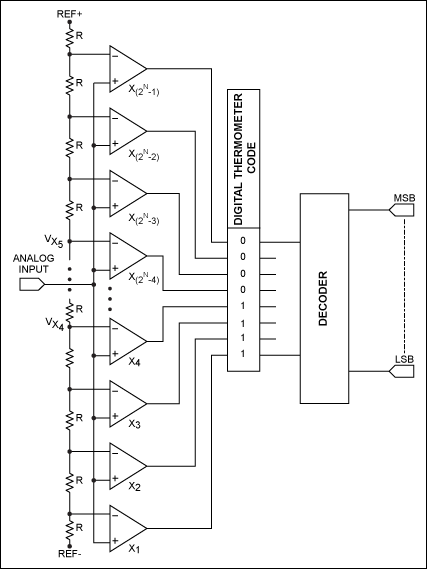 Direct-conversion ADC
Chain comparators together
Each with a separate reference voltage

Digital value determined immediately
Also known as “Flash” ADCs

Downside: needs 2n-1 comparators
Reserved for expensive applications
27
Successive-Approximation ADC
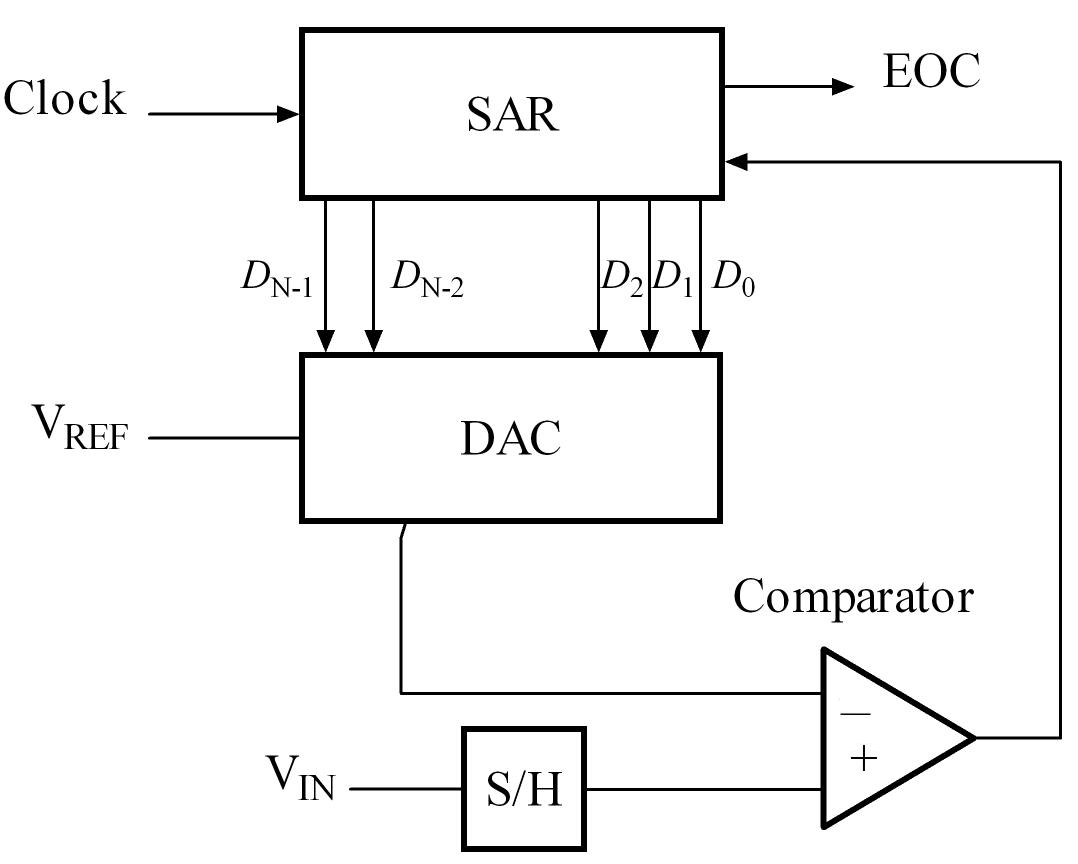 Method:
Compare signal to generated reference
Increase or decrease reference as needed
Repeat

DAC creates reference(Digital-to-Analog Converter)
Final value of DAC is the ADC value
28
Successive Approximation Example
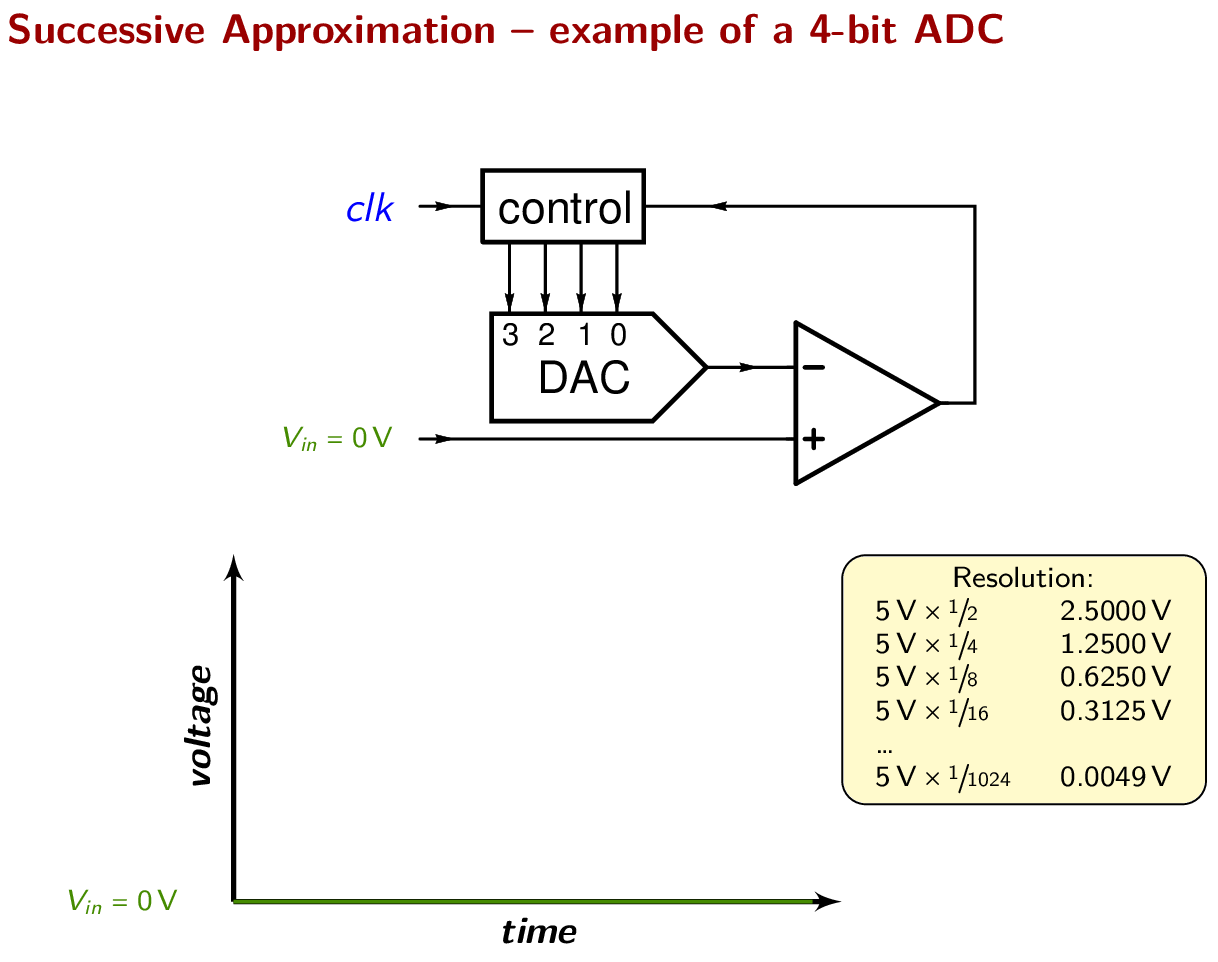 Performs a binary search to determine correct reference signal value
https://en.wikipedia.org/wiki/Successive-approximation_ADC
29
Higher resolution ADCs are not free
Direct-Conversion: more expensive (more silicon)
SAADC: more time consuming (more binary search time)

Resolution requirement depends on signal being sensed
Temperature sensor probably doesn’t need 16-bit ADC
Microphone might though!
30
Outline
Comparators (and nRF implementations)

General ADC Design

nRF ADC Implementation
31
nRF SAADC (Successive Approximation ADC)
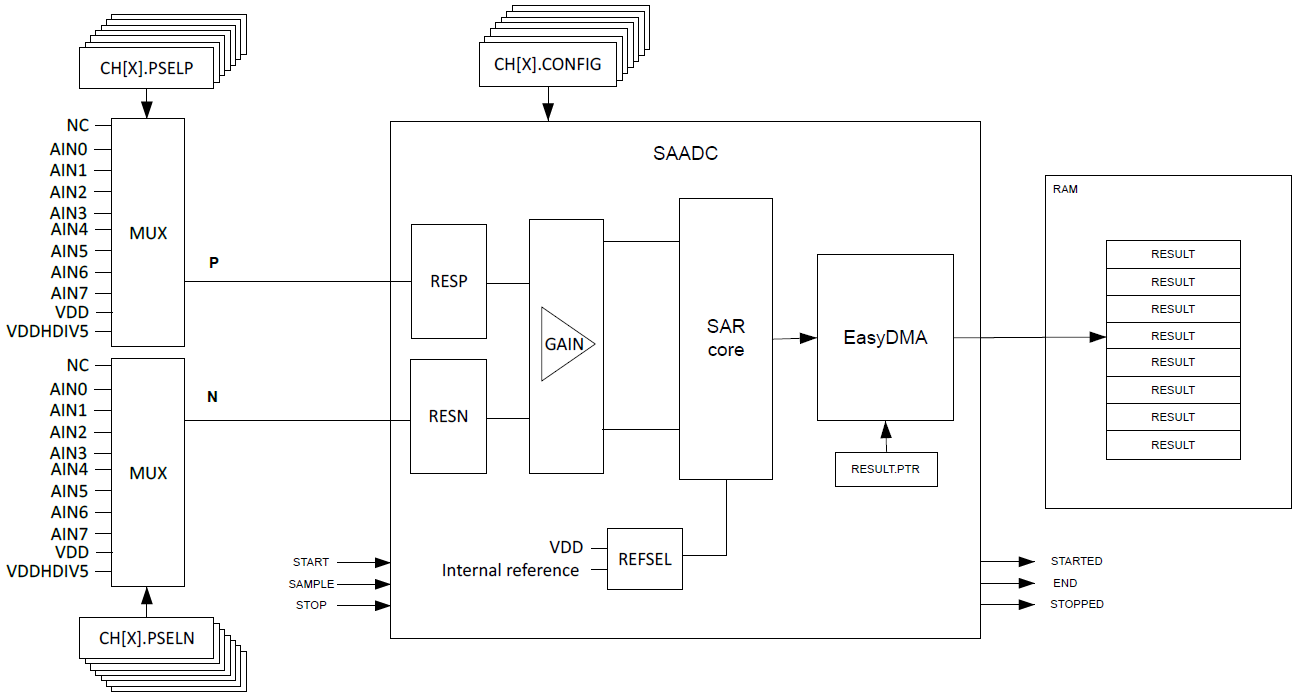 32
How most people use the SAADC
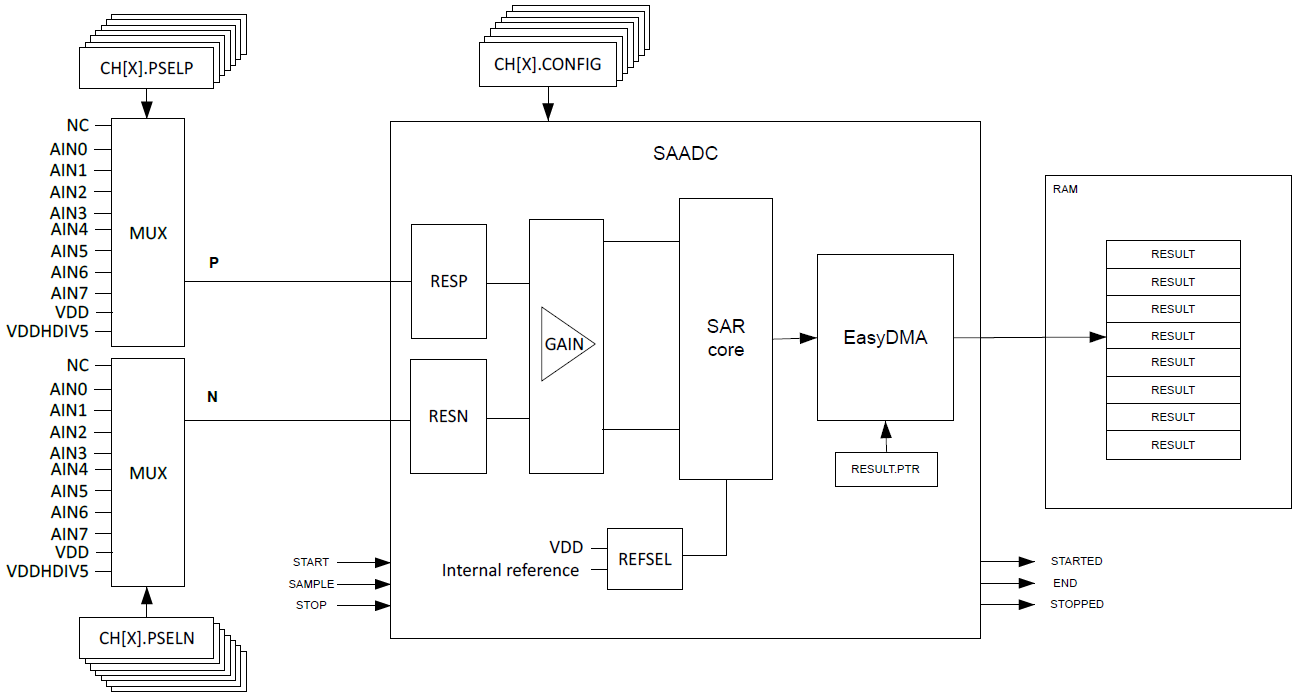 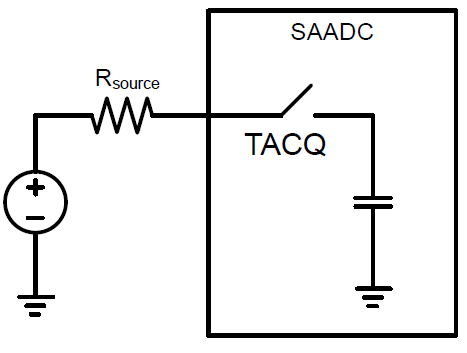 33
How most people use the SAADC
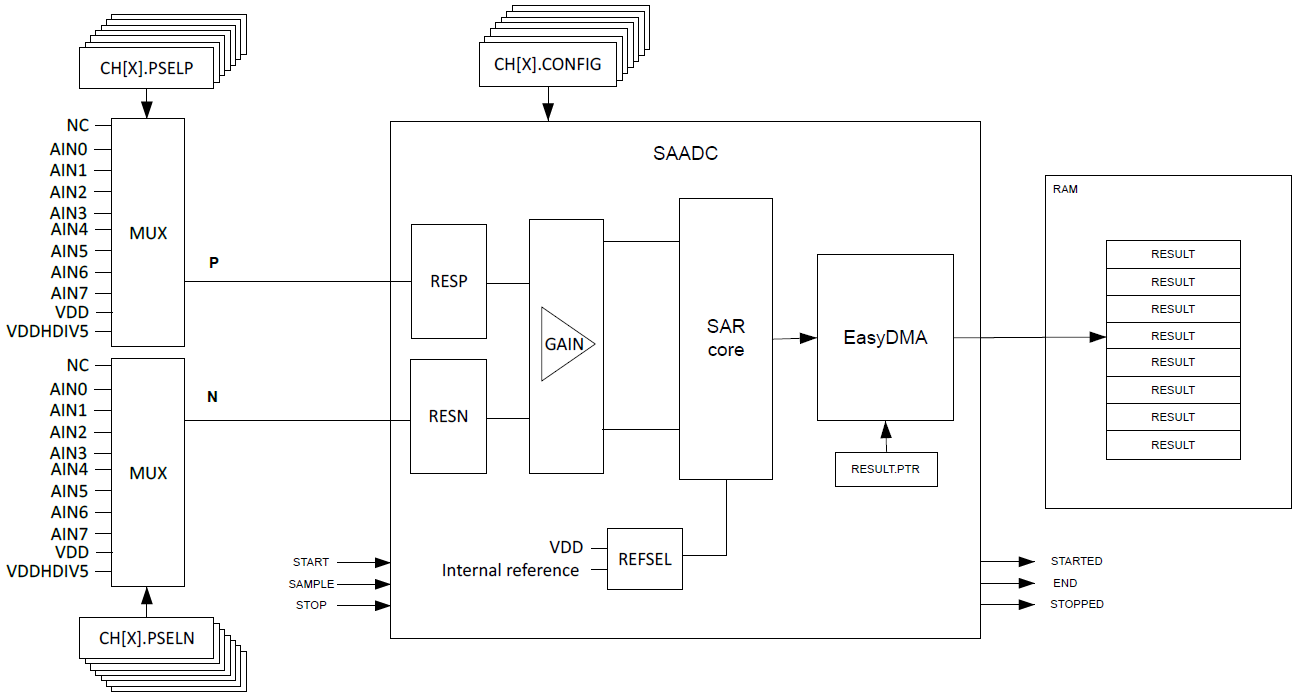 8 different channelconfigurations
Only one at a time
Samples each,one after the other

Essentially virtualization in hardware!
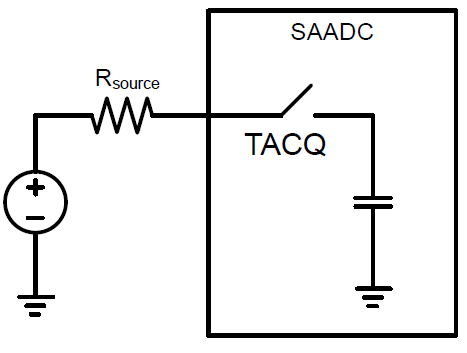 34
How most people use the SAADC
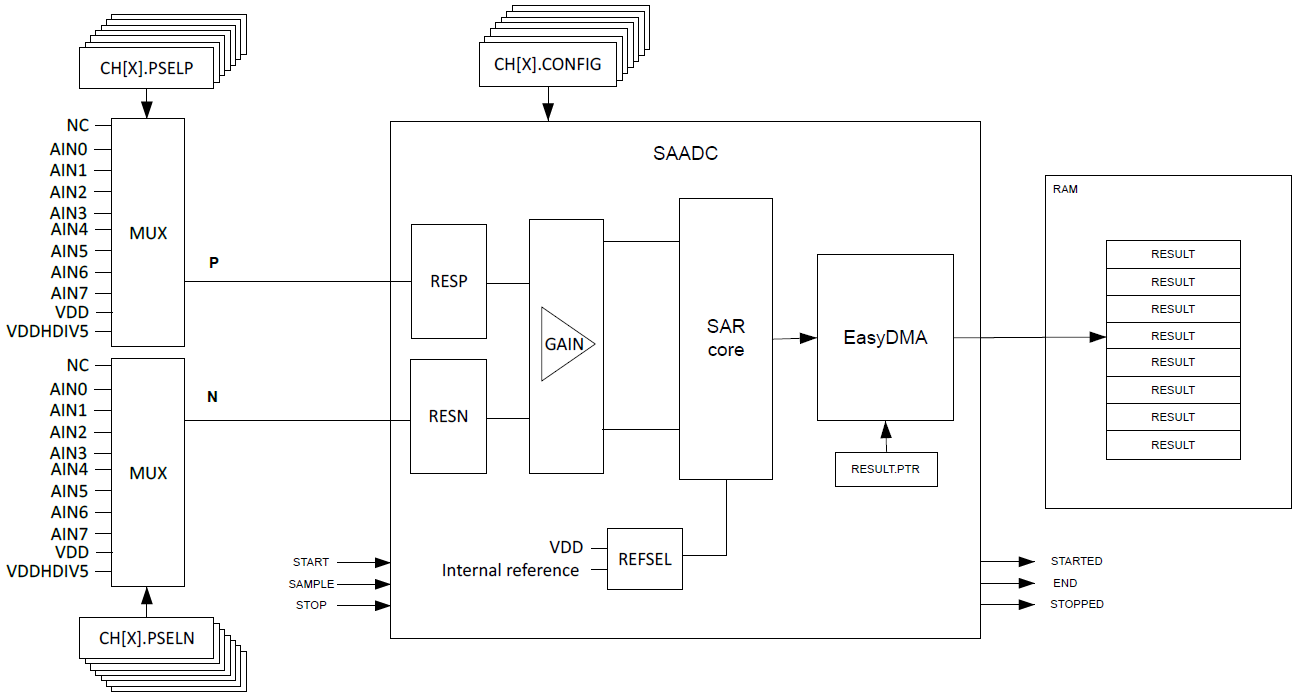 Input from analog pin (or VDD)
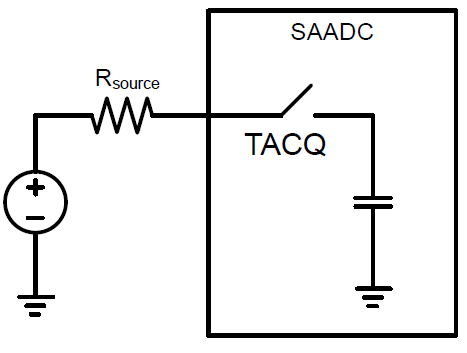 35
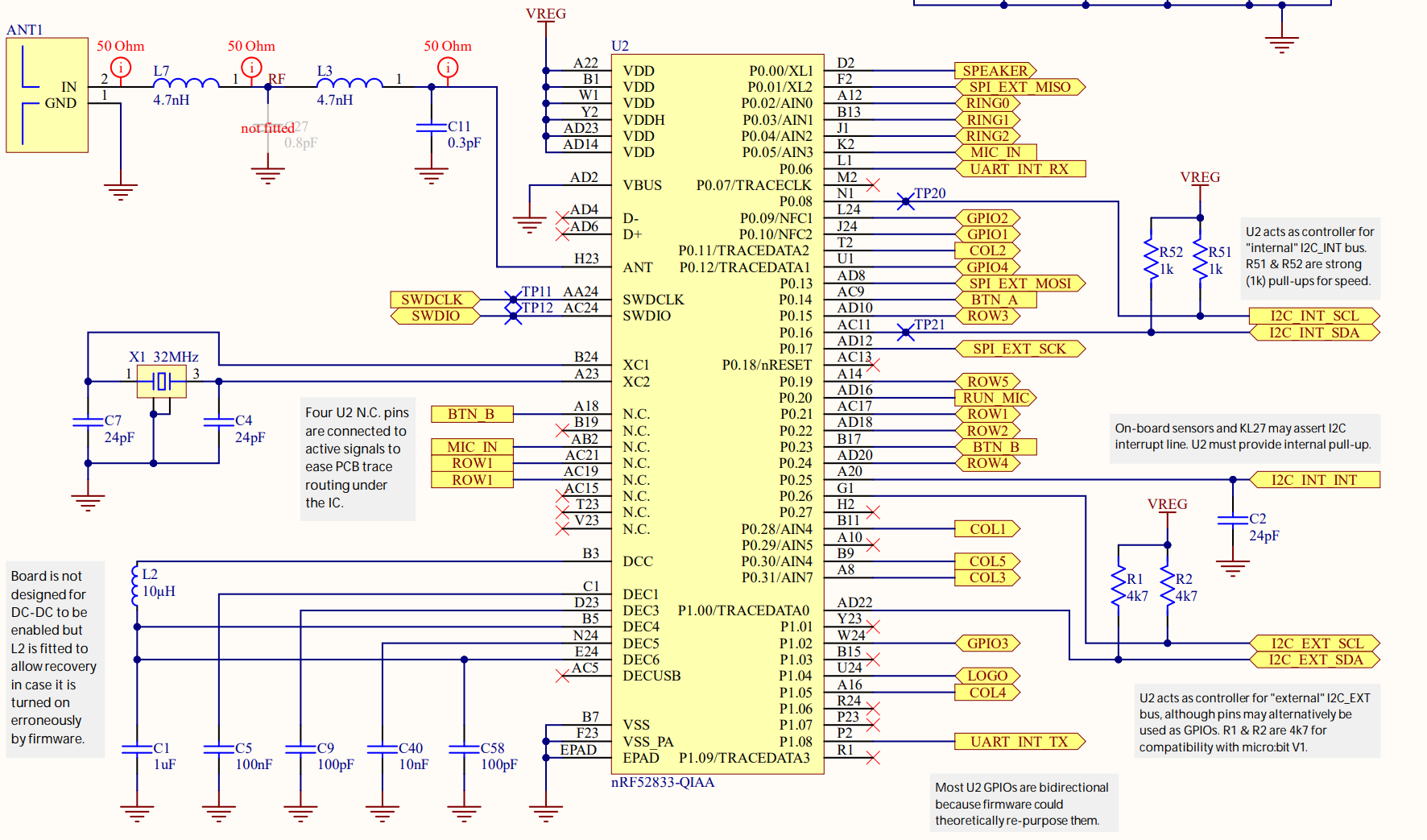 Analog inputs on the Microbit
P0.30 is actually AIN6
36
How most people use the SAADC
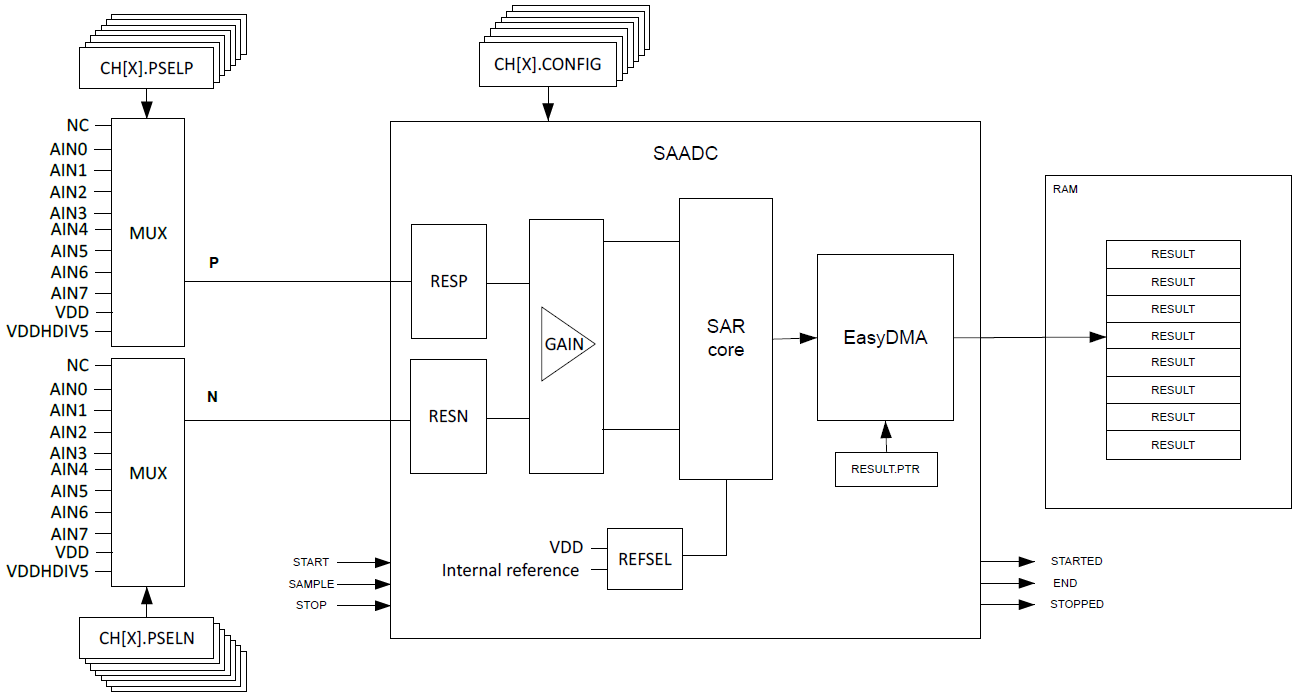 Maximum voltage range
VDD or Reference
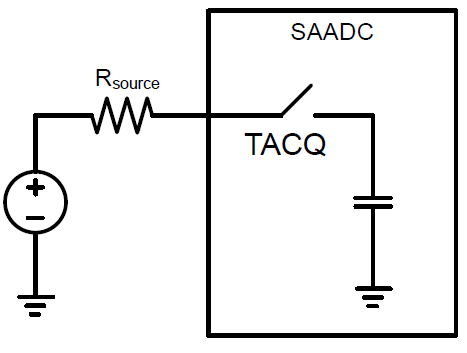 37
How most people use the SAADC
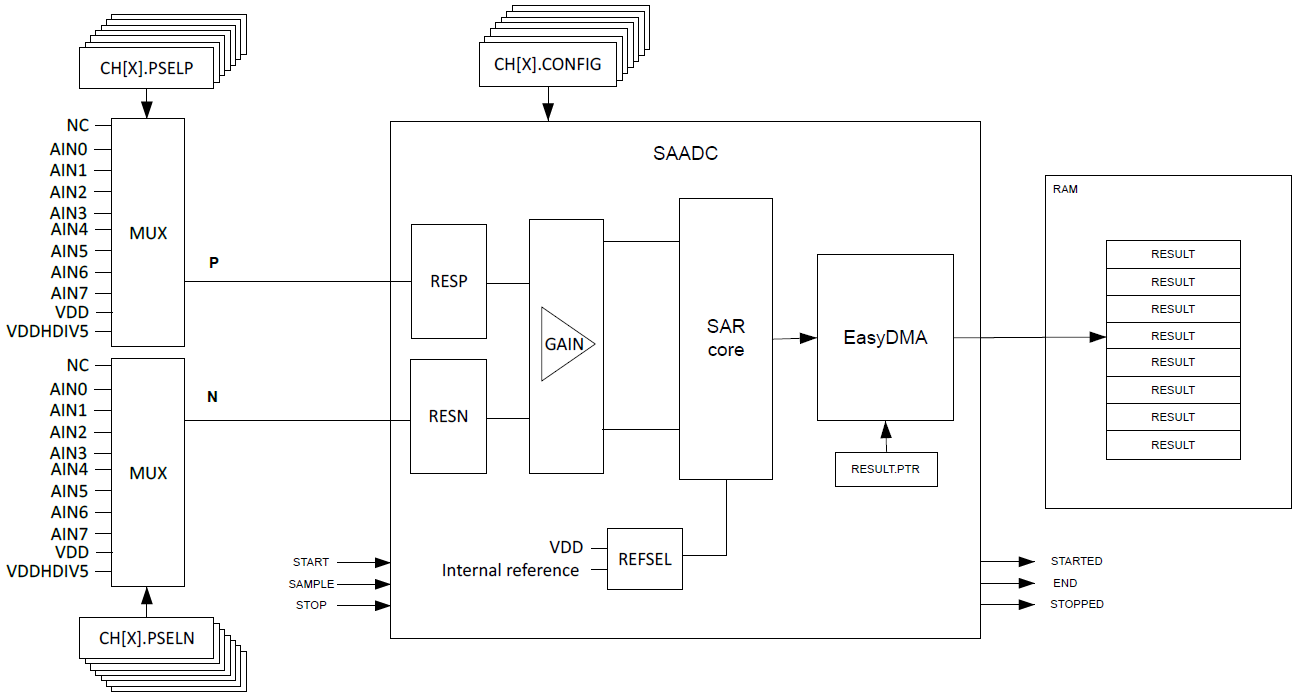 DMA
Writes results directly to memory
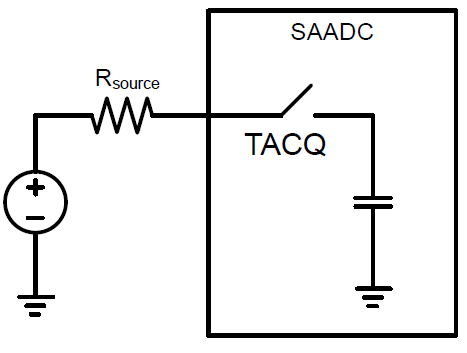 38
SAADC Resolution and Sampling
Resolution is selectable (for the whole peripheral)
8, 10, 12, or 14 bits
Result stored as 16-bit value regardless

Sampling time is selectable (for each channel)
3-40 μs
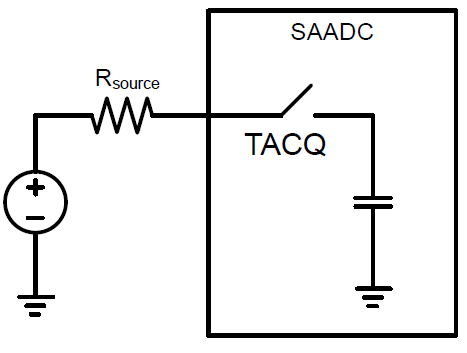 39
Triggering sample collection
Can be triggered with TASK_START on demand
Including through EVENT->TASK chaining

Includes a timer within itself to automatically trigger sampling
Rate = 16 MHz / (2Scale)     where scale is 11 bits
Maximum rate is 7.8 kHz
40
EasyDMA on the SAADC
There is no register to read ADC results from

Instead, you must use DMA to collect samples
At configuration time, provide:
Pointer to RAM
Must be RAM, not Flash
Maximum count of 16-bit samples to be written starting at address
Up to 32768

When complete, a register tells you the amount of samples written to RAM
41
Event limit monitoring
Includes two comparators for each channel
High and Low limits

Generates events whenever transitioning to above High or below Low
Events can be ignored if unnecessary
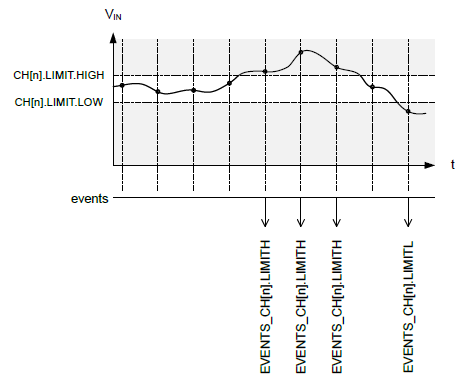 42
Temperature sensitivity
ADCs are often temperature sensitive
nRF SAADC: 0.02% per degree C

Recommends recalibrating every change of 10 degrees C or more
Automatic task for calibration
Real concern for deployed devices
Outdoors
Wearable
43
Design question
How many analog samples can the Microbit hold?

Available: 128 kB RAM, 512 kB Flash  (64000 samples in RAM)

Questions
Are they packed or padded to 16-bit?

How much memory are you using for other things?

Are you moving them into Flash periodically? (or external storage)
44
Outline
Comparators (and nRF implementations)

General ADC Design

nRF ADC Implementation
45